RSH Annual Consumer Review 2019/20Summary and Discussion Points
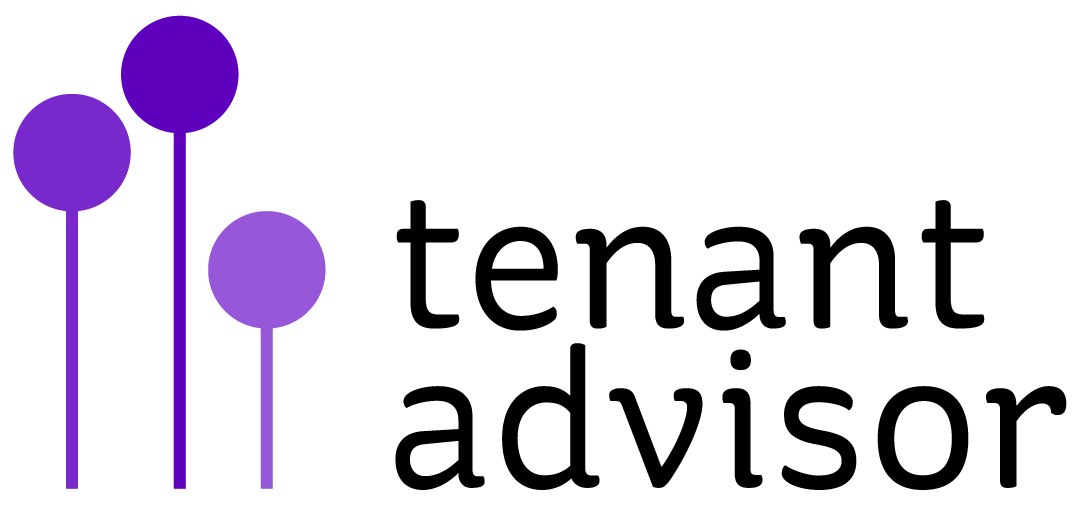 Scrutiny and Empowerment Partners Limited
14th October 2020
Tel: 07867 974659
yvonne@tenantadvisor.net
Regulator of Social Housing’s (RSH) 8th Annual Consumer Regulation Review
Summary of RSH’s consumer regulatory work for 2019-20
Details the 15 “serious detriment” breaches – tripled – inc from LAs
Sharp increase in the number of breaches which met the “serious detriment” test since 2018/19
Lessons for the future
Safety breaches
Communal areas
Vulnerable tenants
Compliant handling
Consumer regulation and governance
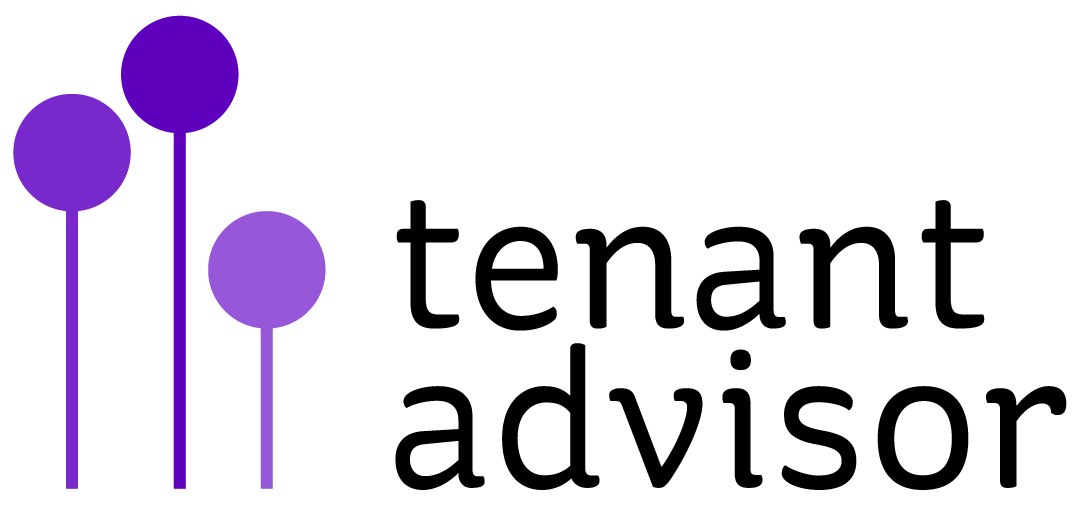 [Speaker Notes: Mix of cases, some relate to the “serious detriment” cases whilst in others the RSH did not make such a finding.
They outlined the action taken by the RSH and lessons to be learned, grouped by the type of breach in each:
Link between consumer regulation & governance 
Regulating local authorities’ compliance with the Consumer Standards 
Compliance with electrical safety requirements
Compliance with fire safety requirements
Compliance with fire, electrical & asbestos safety requirements
Supporting tenants experiencing anti-social behaviour
Improving safety around communal areas
Taking account of vulnerable tenants’ needs
Effective complaint handling]
Relevant lessons for us
Key themes the report outlined a need to show: 
We understand the requirements
Oversight, risk management and internal controls
How we take tenants into account 
Putting things right
Swift response to complaints polite and fair even for complex issues,  have clear simple systems and board reporting on complaints
Demonstrate that they have taken tenants’ diverse needs into account, in the course of their business
Transparency and self reporting when something goes wrong to the RSH
Good data and systems management
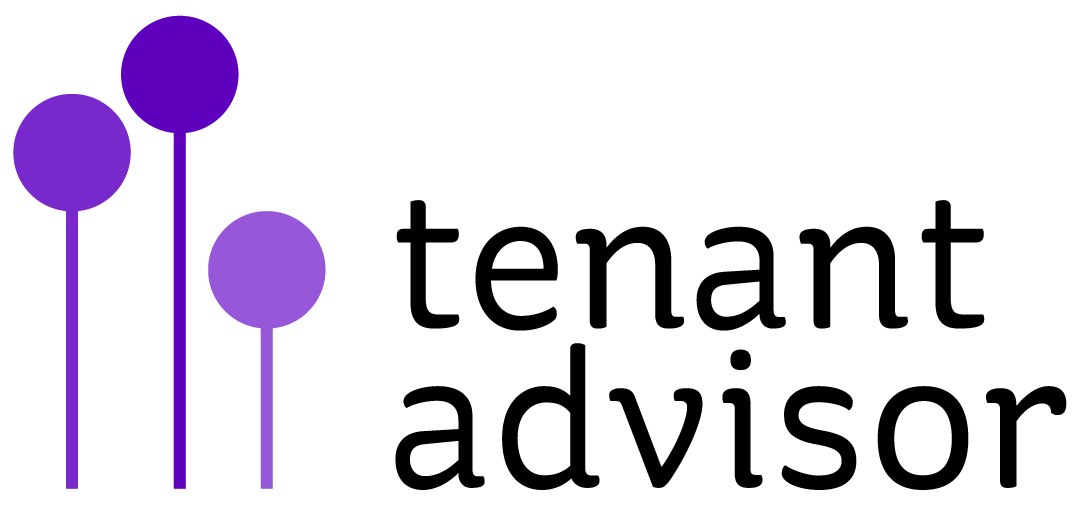 White Paper Changes?
A nod towards possible changes in the Housing White Paper which may:
Impact the threshold for serious detriment 
Expect regulatory proactivity in monitoring the Consumer Standards in the future 
The RSH encourages RP’s to anticipate these changes by taking steps now, “to improve areas of their service where they need to or their engagement with tenants”.
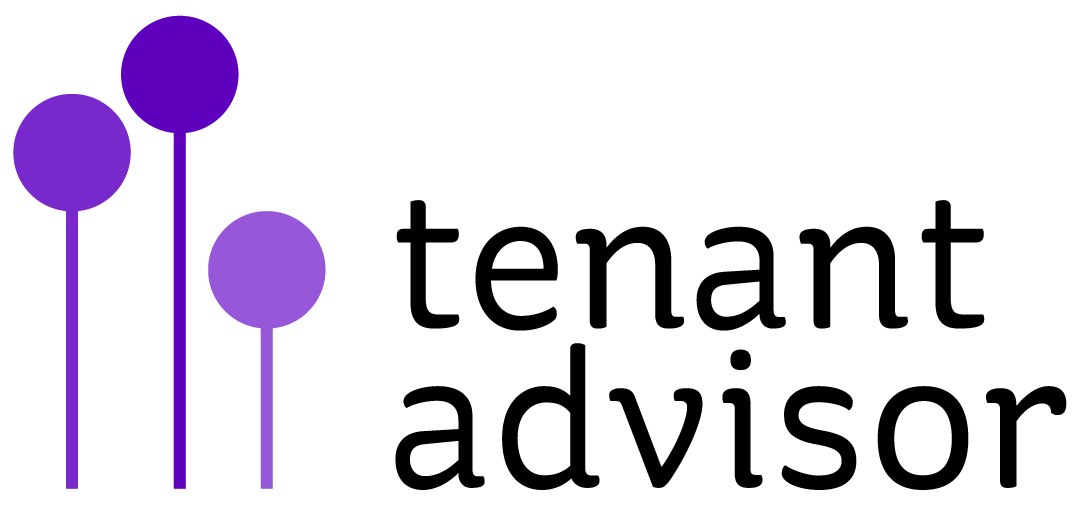 Six Lessons for Providers from the 15 Breaches
social landlords must ensure tenants are safe in their own homes, in terms of health & safety
ensuring a respectful, fair treatment of tenants, to underpin a trustful mutual relationship
a swift, effective process of responding to complaints
maintain & be able to evidence, compliance with Consumer Standards to all tenants and stakeholders, as well as a clearly understand the requirements & responsibilities providers are subject to
good quality data management and effective systems
a transparent relationship with the RSH, tenants and stakeholders, which may influence the level of regulatory intervention
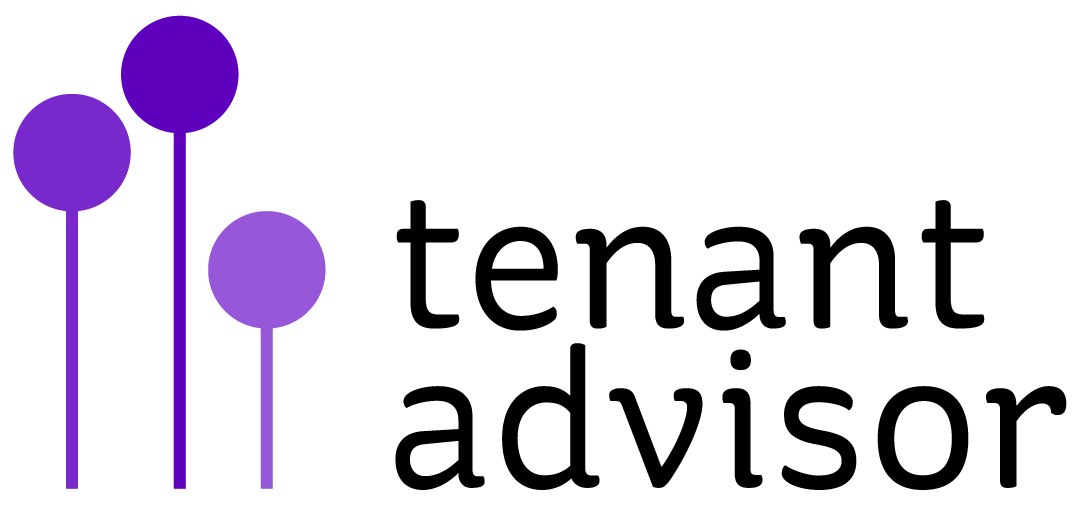 [Speaker Notes: ..]
DiscussionsHow do we evidence?What shall we change?
Compliance with Consumer Standards to all tenants
 Transparency in engaging residents to shape services
Tenants  understand the requirements & responsibilities providers are subject to  and their own requirements
Demonstrating that we treat tenants with fairness and respect- including taking account of their diverse needs – building trust
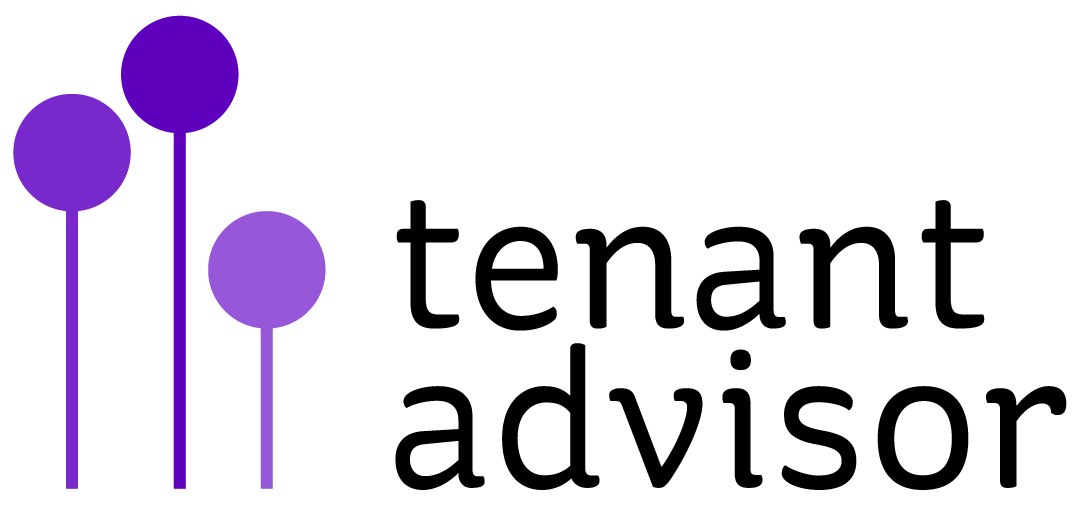 Feedback from Each Group
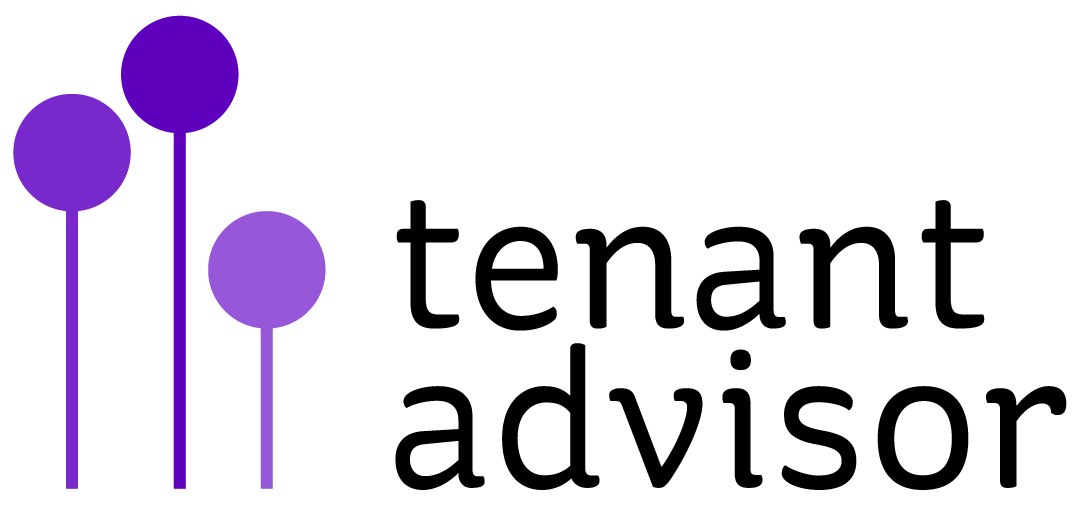